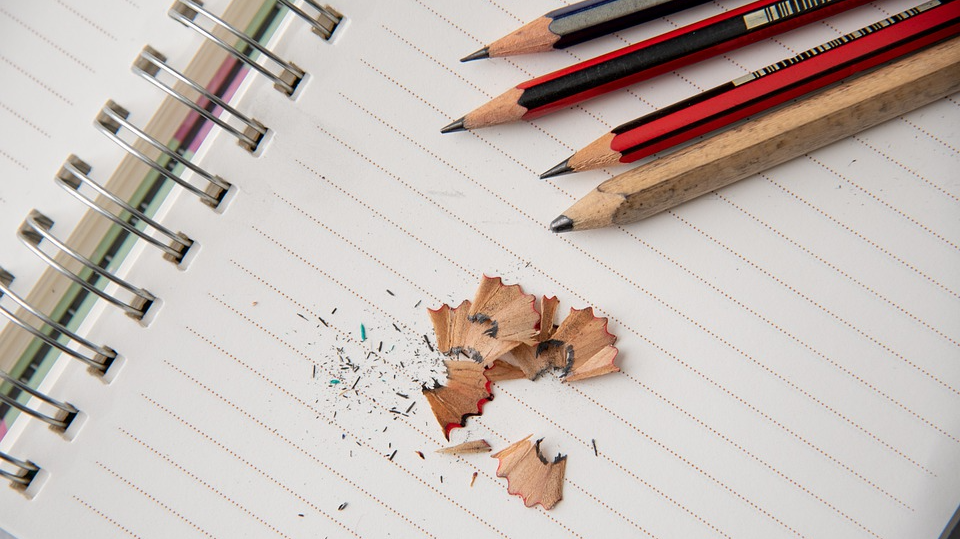 教师礼仪规范内容及则
教师礼仪规范意义
1
教师礼仪规范内容
2
教师礼仪规范细则
3
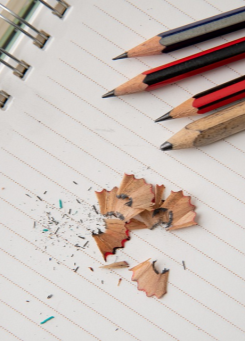 教师礼仪规范意义
第1部分
教师礼仪规范意义
礼仪，对于个人，是文明与教养的表现；对于社会，是发展与进步的标志；对于民族，是精神风貌的展现。教师礼仪是以礼仪学为核心，吸收教育学、伦理学、心理学、社会学和美学的内容，具有鲜明的示范性
教师礼仪规范意义
教师礼仪与其他礼仪相比，具有两大特性
教师礼仪规范意义 > 教师礼仪与其他礼仪相比，具有两大特性
强制性
只要你进入教师职业就必须遵守。遵守职业礼仪要以职业规范为核心，以人民利益为重，不能随心所欲。良好的礼仪素质需要许多小的牺牲和自我克制。同时，教师的礼仪素养也将使教师更有魅力、更有力量、带来更大的收获
形象性
职业形象、学校的整体形象、教师队伍的整体形象。因而是否遵守教师礼仪就不再是个人行为，而是集体行为了。因为当一个人处在教师职业状态时，他(她)的功能会被成倍地放大，会对广大青少年的成长造成影响
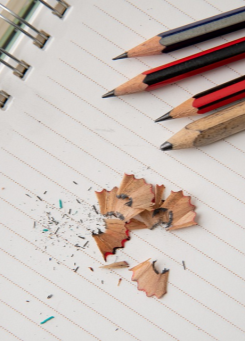 教师礼仪规范内容
第2部分
教师礼仪规范内容
以身作则，为人师表
关心学生，平等相处
教师礼仪规范内容
举止大方，仪表端庄
尊重家长，谦和有礼
关心同志，真诚坦率
说话和气，语言文明
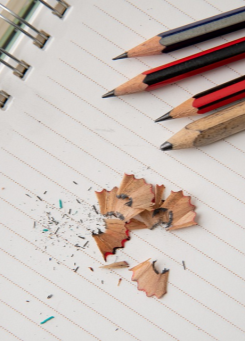 教师礼仪规范细则
第3部分
教师礼仪规范细则 > （一）校园礼仪
进出校门礼仪
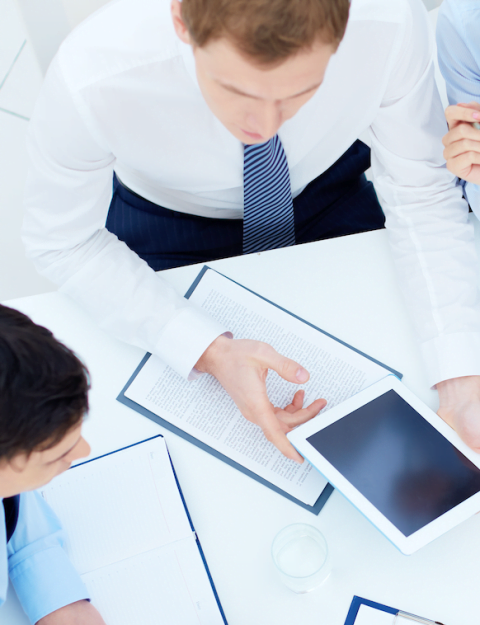 进入校门时，主动向值勤教师和学生问候。非机动车推行，汽车慢行至指定地点。离开校园时，汽车慢行至校门口
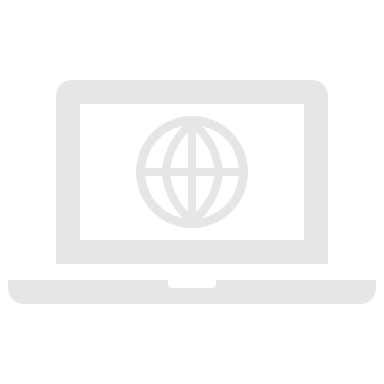 教师礼仪规范细则 > （一）校园礼仪
课间礼仪
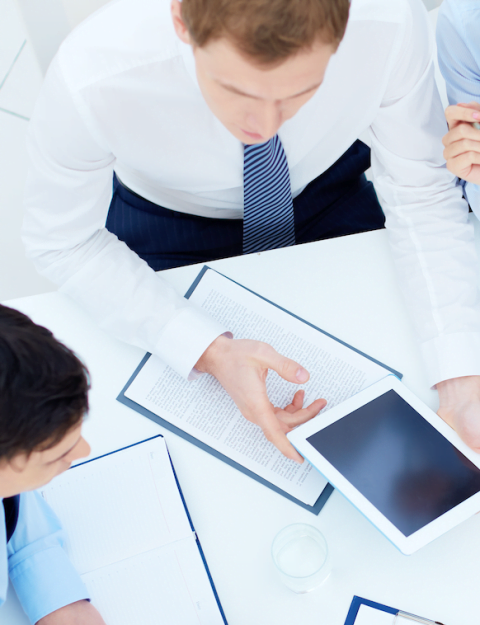 在校内，上下楼梯靠右走。课间，护导老师按时上岗，做好值勤工作。行走在校园中，不随地扔杂物，看到杂物主动捡拾，用实际行动给学生做榜样，一起维护校园的公共卫生
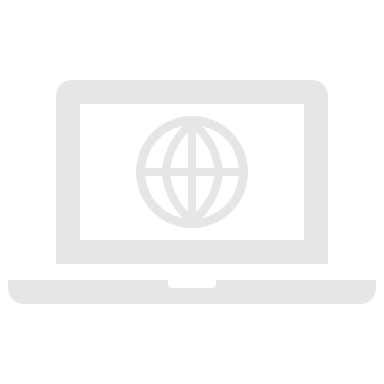 教师礼仪规范细则 > （一）校园礼仪 > 教师课堂礼仪
进教室前，教师应准备好上课用品，并检查整理好自己的仪表，关闭通讯工具，或将通讯工具设置成无声
1
上课预备铃响，教师准时走进教室，并了解学生上课准备情况。上课铃响，师生互相问候
2
教学过程中，教师用普通话教学，写规范字。并多用敬语“请”字和尊敬手势。认真、耐心地倾听学生发言，适时点拨引导。仪态举止优雅，讲课时不坐着，不靠着，注意避免不雅举止。珍惜学生的上课时间，不讲与课堂教学无关的内容，不长时间责备学生。学生练习时，教师认真耐心地巡回辅导，关注每一个学生。规划操作实物投影等教学媒体
3
下课时，教师切忌拖堂，与学生礼貌告别，保持愉快的心境
4
教师礼仪规范细则 > （一）校园礼仪 > 办公室礼仪
做好办公室的整洁卫生和物品摆放工作。负责卫生值日工作的老师，要提前到办公室，按要求自觉做好清洁卫生工作。最后一个离开办公室的老师把门、窗、灯、饮水机、空调、电脑关闭
有外校参加者，办公室老师应起立热情打招呼；有家长来访时，要微笑接待
集体办公室内不得吸烟和大声喧哗。不妨碍他人办公，营造良好的学习、研究的环境。上班时间不做与工作无关的事情
教师礼仪规范细则 > （一）校园礼仪 > 就餐礼仪
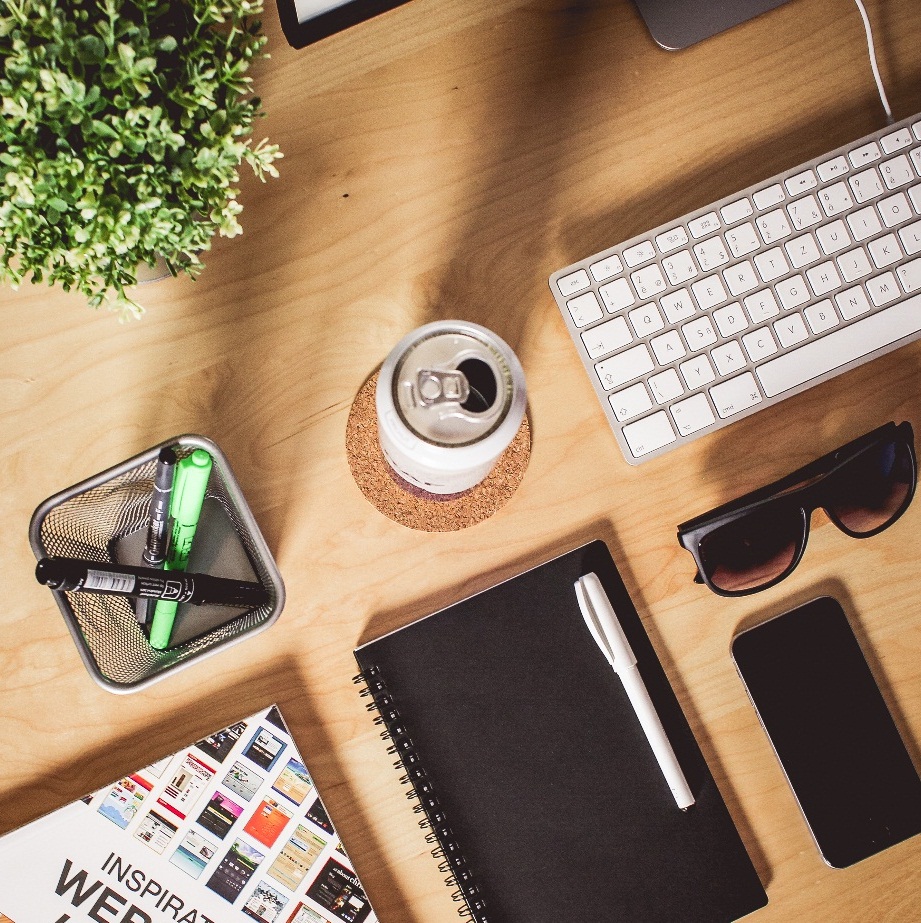 教师在食堂用餐，餐具不得带出餐厅
用餐文明，完毕后整理好桌面
教师礼仪规范细则 > （一）校园礼仪 > 参加学校集会礼仪
升旗礼仪
集会礼仪
听课礼仪
提前进入听课地点，做好听课准备。听课座位应选择在不影响上课的位置。听课时安静专心，认真记录。不无故中途离场，不做与听课无关的事
不迟到，不早退，精神饱满，规范立正，不交头接耳。向国旗行注目礼，高声唱国歌
遵守会议纪律，按指定座位入座，准时有序，不无故中途离开。尊重报告人，关闭或调整通讯工具，认真聆听，掌声热烈，不做与会议无关的事情
教师礼仪规范细则 > （一）校园礼仪 > 与同事交往礼仪
同事之间互相尊重，互相帮助，和睦相处
遇事冷静、坦率、大度。不打听别人私事，不背后议论他人，不散布是是非非
同事间以礼相待
早晨相遇，主动打招呼。课间相见，点头微笑。得到人帮忙，要致谢
教师礼仪规范细则 > （一）校园礼仪 > 与学生交往礼仪
一言一行，堪为表率
要求学生做到的事，教师首先做好。不用“教师忌语”。学生主动向教师打招呼时，教师应面带微笑回应学生的问候
师生平等，尊重学生人格，对学生一视同仁
教师要做到“蹲”下来与学生面对面谈话，做到心与心沟通。谈话时认真倾听学生意见(包括片面的、错误的意见)，然后真诚地、实事求是地谈出自己的看法。教师自己如有缺点，也应向学生当面道歉
教师礼仪规范细则 > （一）校园礼仪
家长会的礼仪(包括在校会见家长时的礼仪)
对学生家长热情有礼。不耍态度，不训斥责备，不动辄请家长来校。尊重家长，服饰庄重，举止文雅，给家长以亲切和信任感。语言规范。要求：
教师礼仪规范细则 > （一）校园礼仪 > 家长会的礼仪(包括在校会见家长时的礼仪)
实事求是地介绍学生的情况
01
对学生多一些表扬、鼓励，少一些批评指责
02
对家长应用商量的口吻，多给他们指导性的意见和建议
03
多给家长一些表达意见和建议的机会
04
教师礼仪规范细则 > （一）校园礼仪 > 家访礼仪
3
2
1
用语合理，避免单纯的“登门告状”
选好时机，预约前往
举止稳重，温文尔雅
教师礼仪规范细则
（二）仪表、仪容、仪态礼仪
教师礼仪规范细则 > （二）仪表、仪容、仪态礼仪 > 仪表要求
服饰要求
表情要求
整洁、文雅、大方、美观。切忌过露、过透、过紧。夏天忌穿背心、吊带衫、超短裙和拖鞋
教师要有职业微笑的意识。真诚的微笑，是待人友好热情的标志
教师礼仪规范细则 > （二）仪表、仪容、仪态礼仪 > 仪容要求
发型要大方得体。不染过分夸张的发色和指甲
男士不留长发，女士可适度淡妆
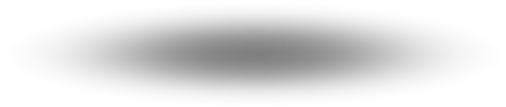 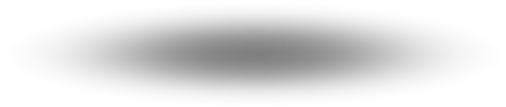 教师礼仪规范细则 > （二）仪表、仪容、仪态礼仪 > 仪态要求
1
2
3
走姿
从容、自信
坐姿
端庄、文雅
立姿
挺拔、自然
汇报完毕 感谢聆听